Консультация для родителей
На тему:
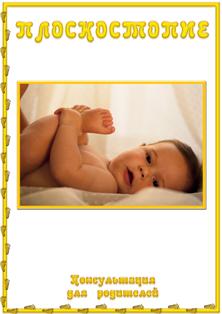 Профилактика плоскостопия у дошкольников
Подготовила воспитатель:
Рытова О.М.
Статическая деформация стопы, характеризующаяся 
уплощением её сводов 
называется плоскостопием.
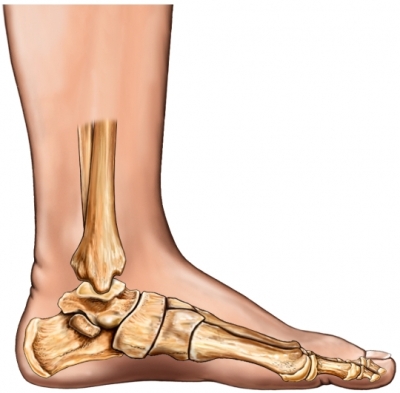 Причины развития плоскостопия: 
раннее вставание и ходьба, 
слабость мышц стоп, чрезмерное их 
утомление в связи с длительным 
пребыванием на ногах,
избыточный вес,
неудобная обувь, 
ряд заболеваний (перенесенный рахит, полиомиелит),
особенности состояния здоровья (частые простуды, хронические болезни), 
травмы стопы и голеностопного сустава (вывихи, переломы), 
недостаточная двигательная активность и т.д.
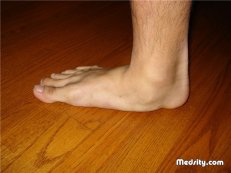 До 4,5-5 лет у большинства детей 
отмечается функциональное плоскостопие. 
У детей старше указанного возраста наличие плоской стопы является патологией. 
Поэтому медицинское  заключение о плоскостопии выносят лишь   с пятилетнего возраста.
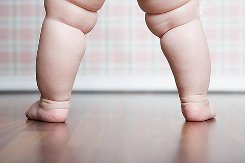 Диагноз «плоскостопие» подтверждается плантографией – отпечатком стопы 
с помощью красящих или жирных растворов.
В некоторых случаях необходима рентгенография.
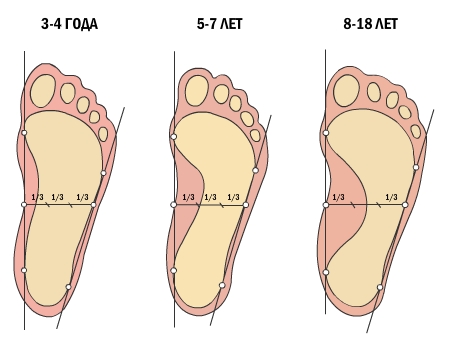 Движение может заменить разные лекарства, но ни одно лекарство не в состоянии 
заменить движение.
Тиссо
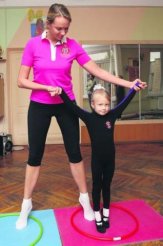 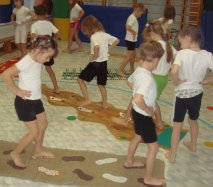 Условия 
для   полноценного 
физического развития  ребёнка 
в семье:
общее укрепление организма (рациональное питание, длительное пребывание на свежем воздухе, разнообразная двигательная активность),
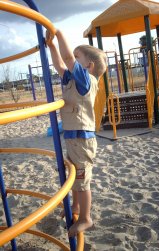 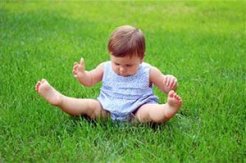 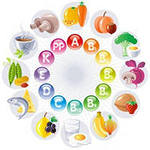 правильный подбор обуви для ребенка
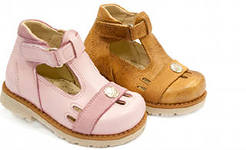 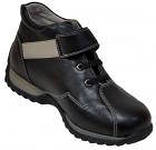 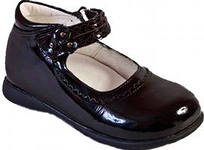 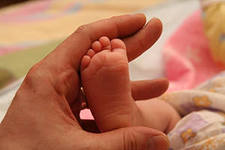 массаж,
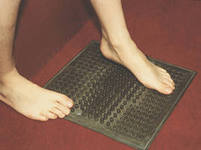 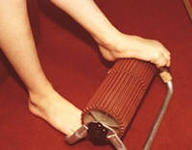 проведение закаливающих процедур (босохождение по различным поверхностям, ножные ванны),
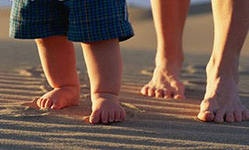 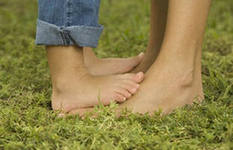 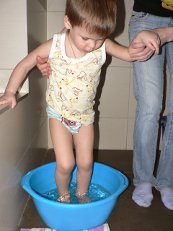 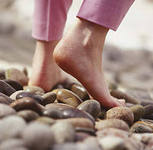 специальные упражнения для укрепления мышц стопы и пальцев,
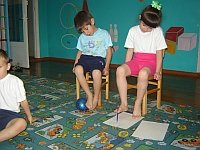 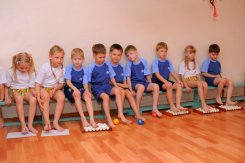 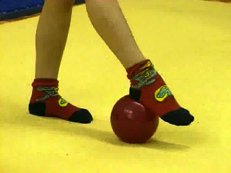 использование тренажеров для стоп, в том числе нетрадиционного оборудования,  которое легко изготовить в домашних условиях.
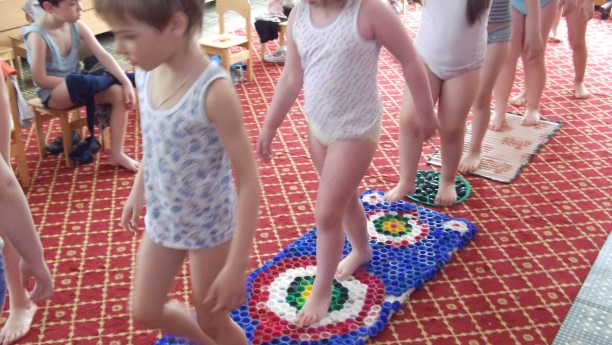 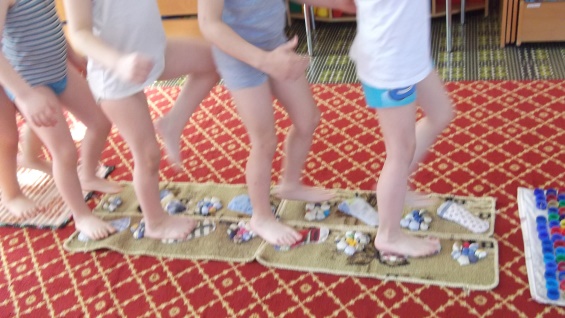 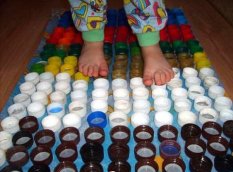 Массажные коврики и дорожки из пробок
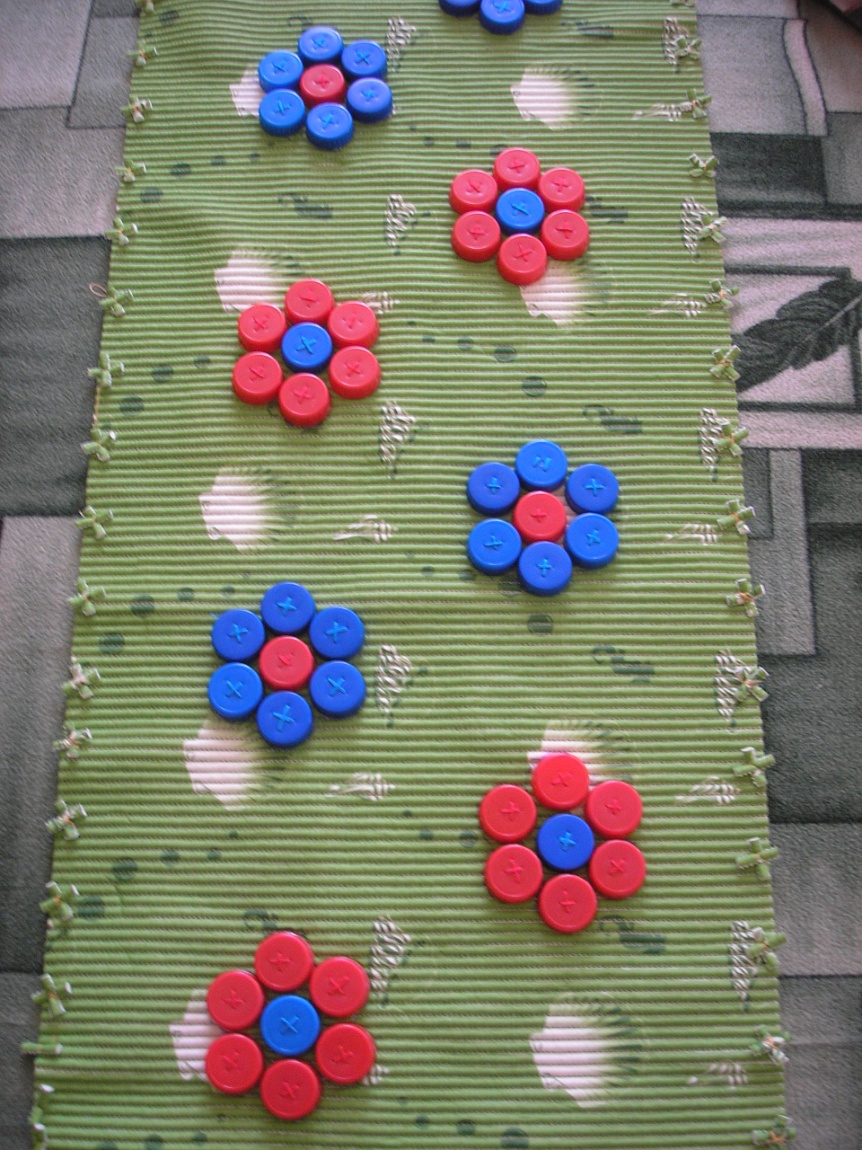 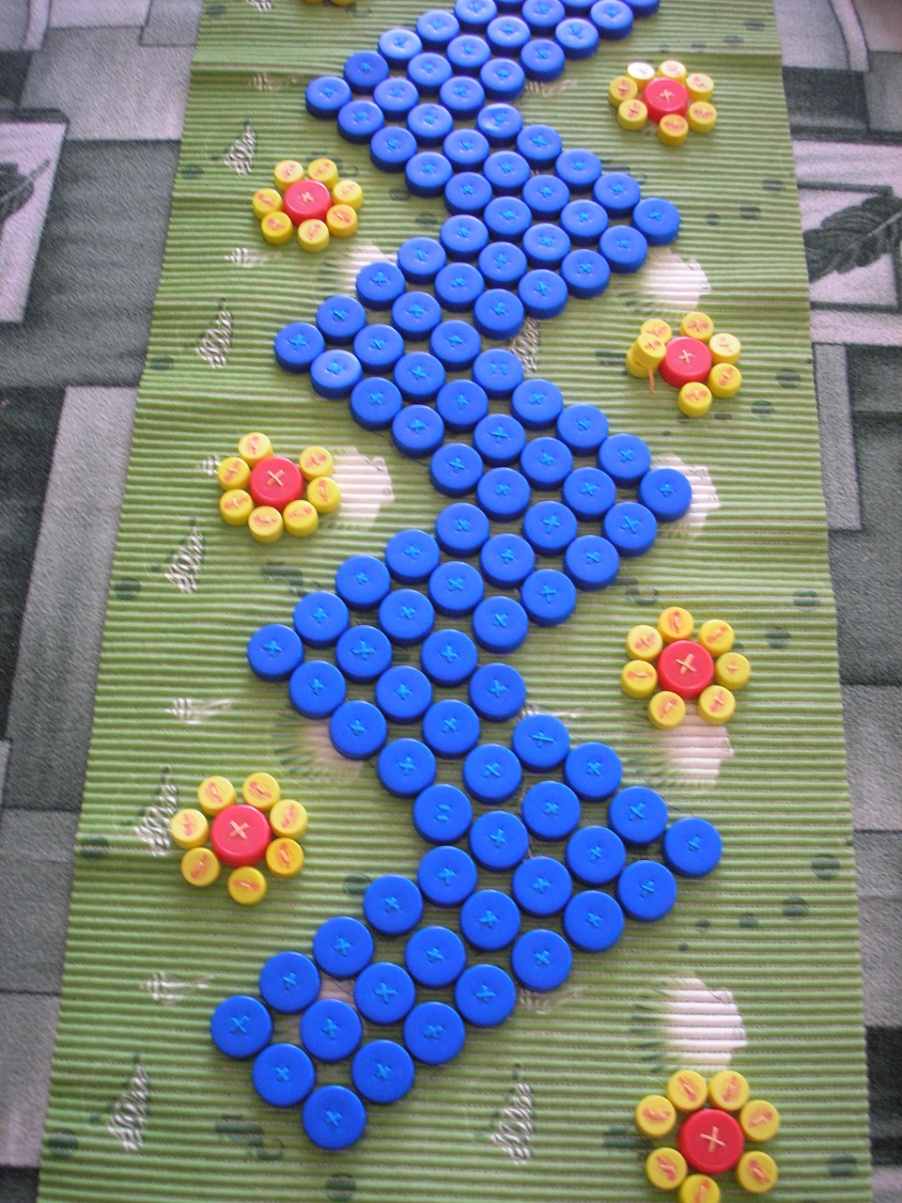 Массажные коврики и дорожки из фломастеров
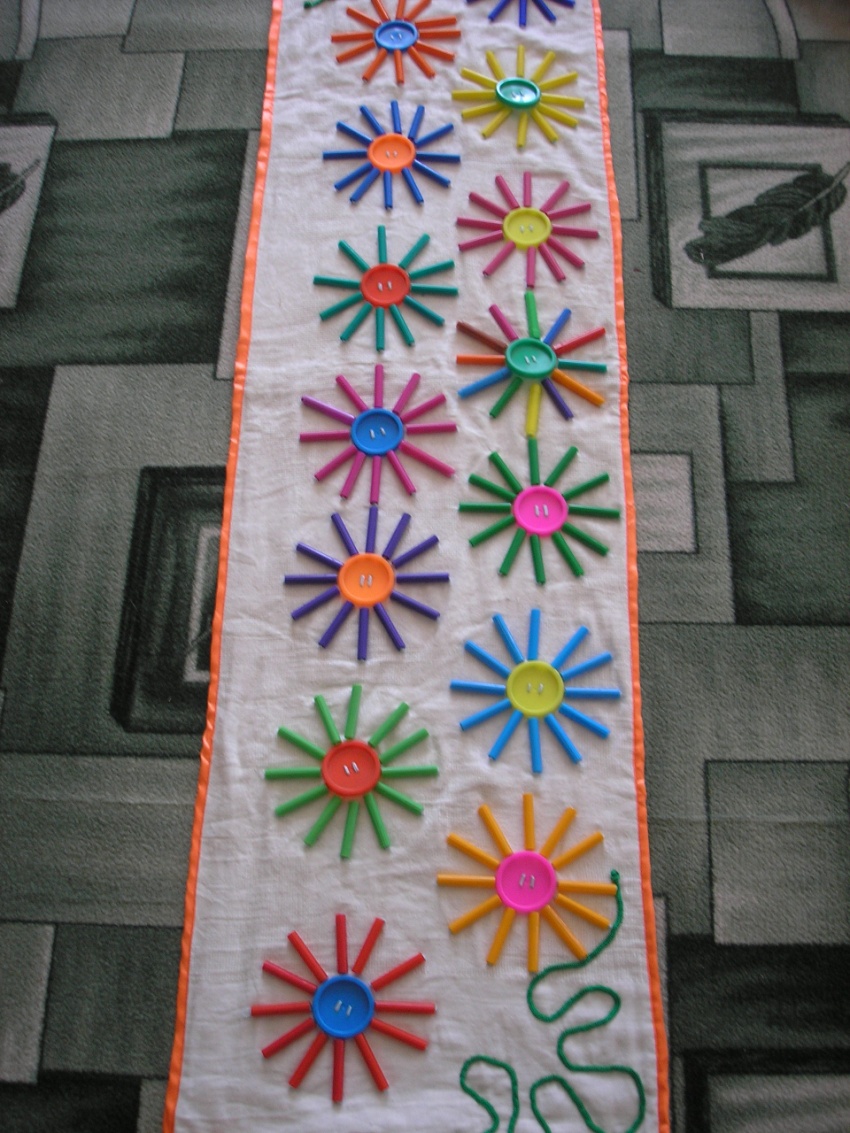 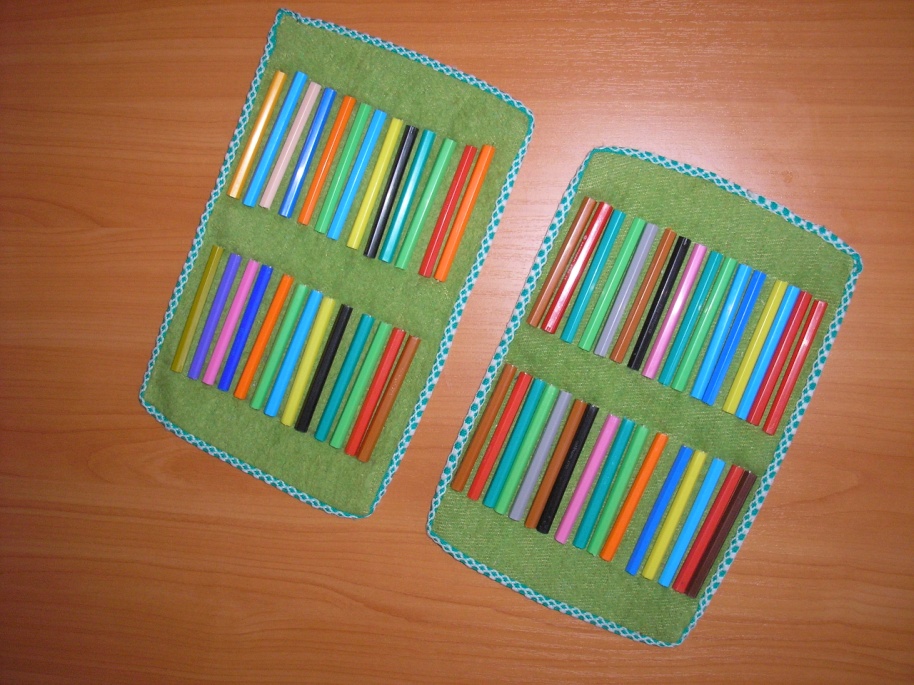 Массажные коврики и дорожки из мочалок
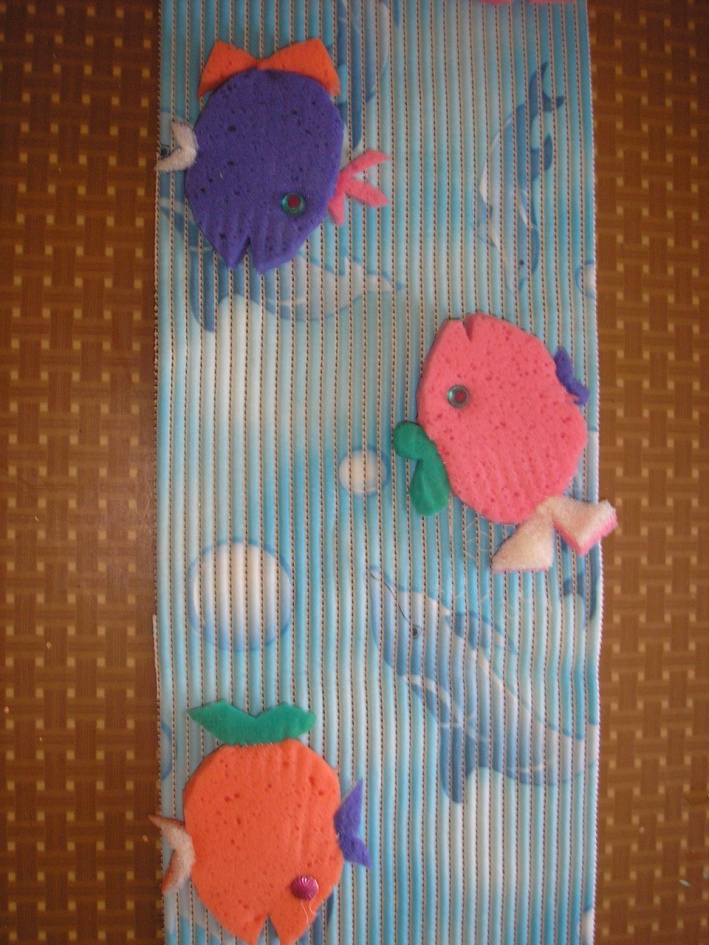 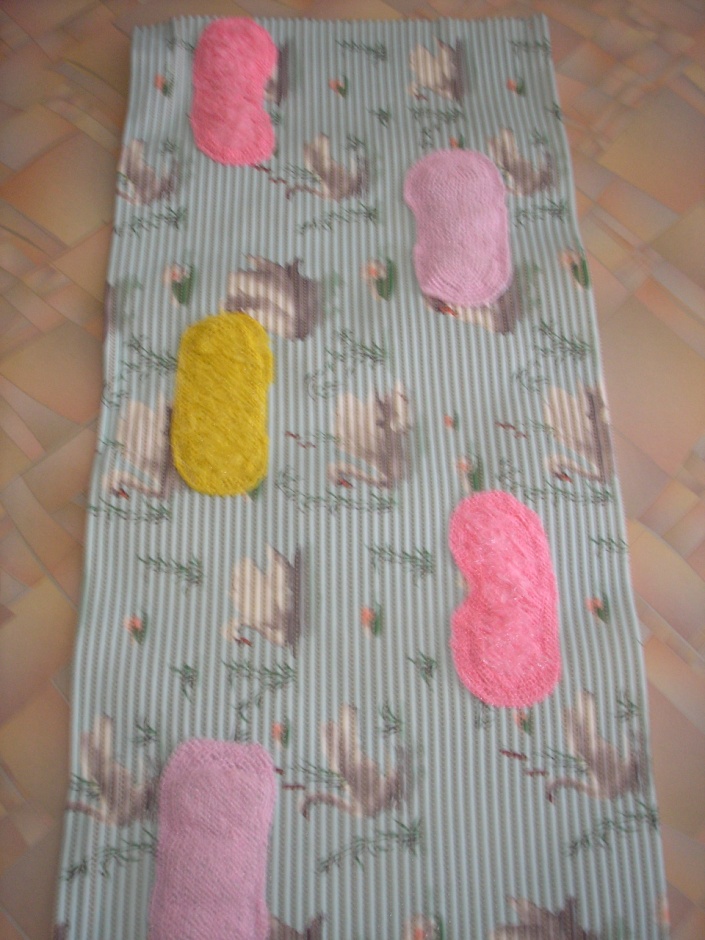 С использованием крупы
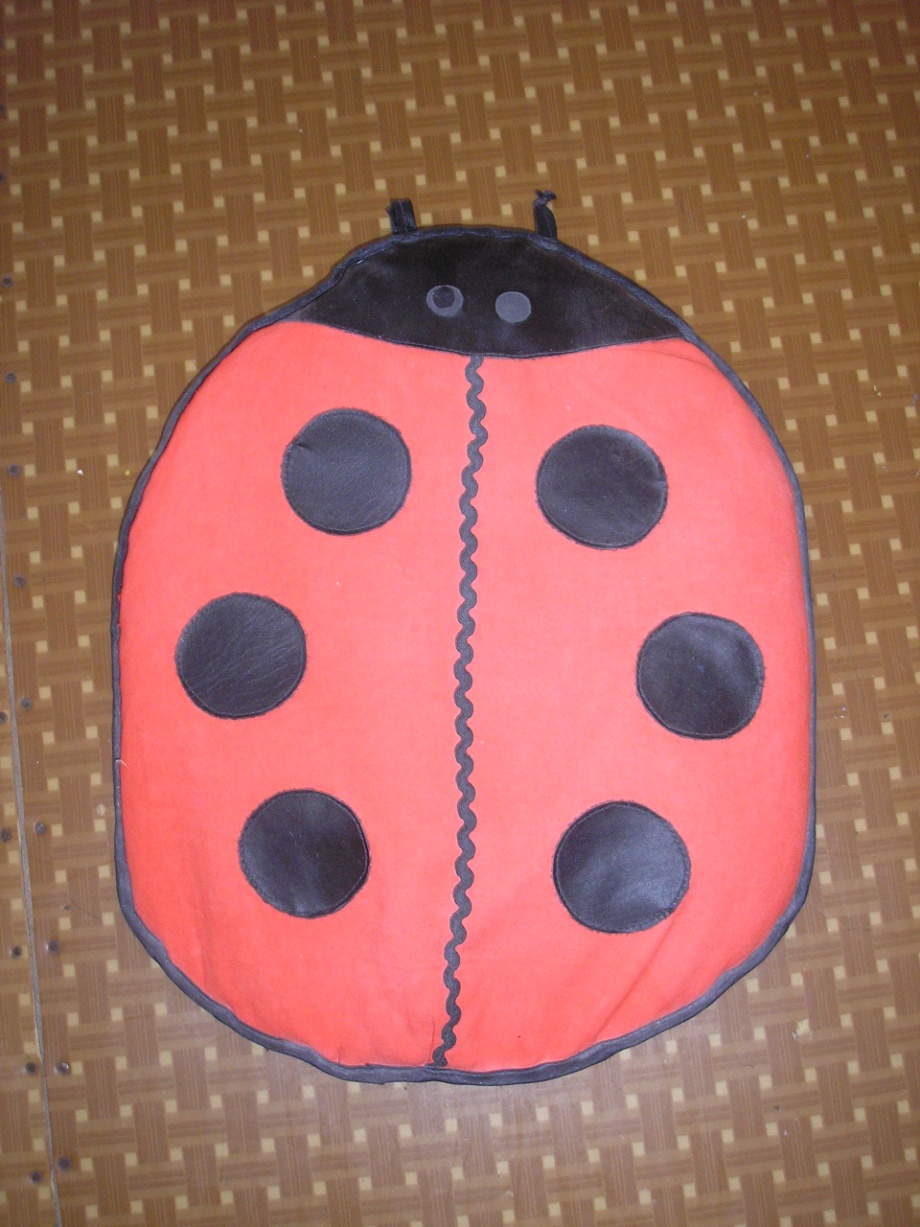 С использованием              пуговиц
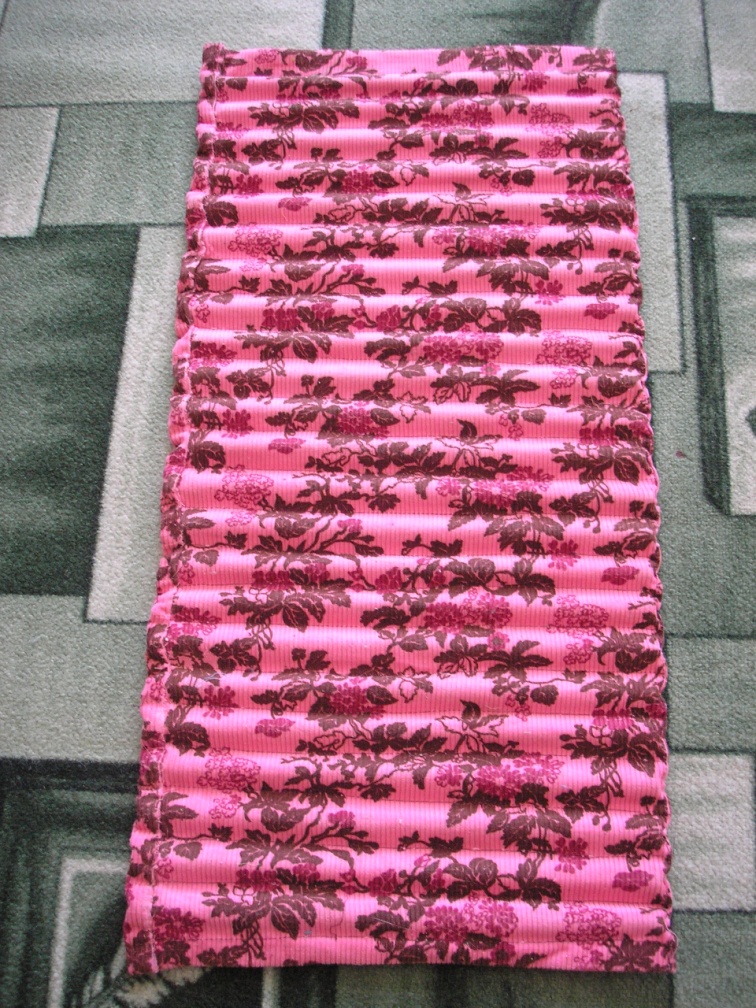 С использованием 
деревянных палочек
Массажёры
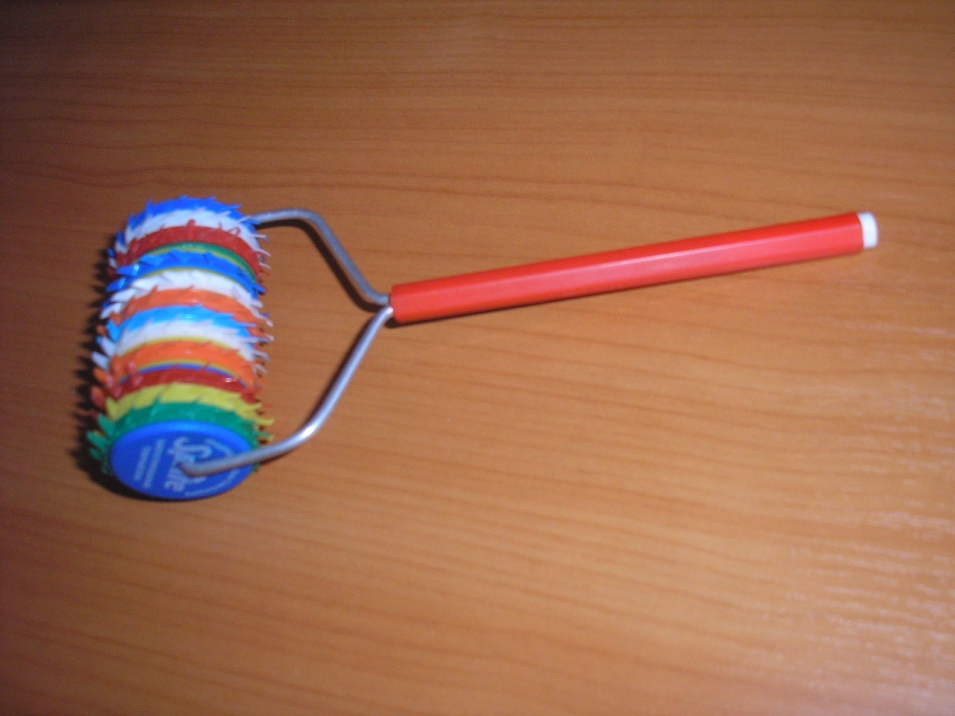 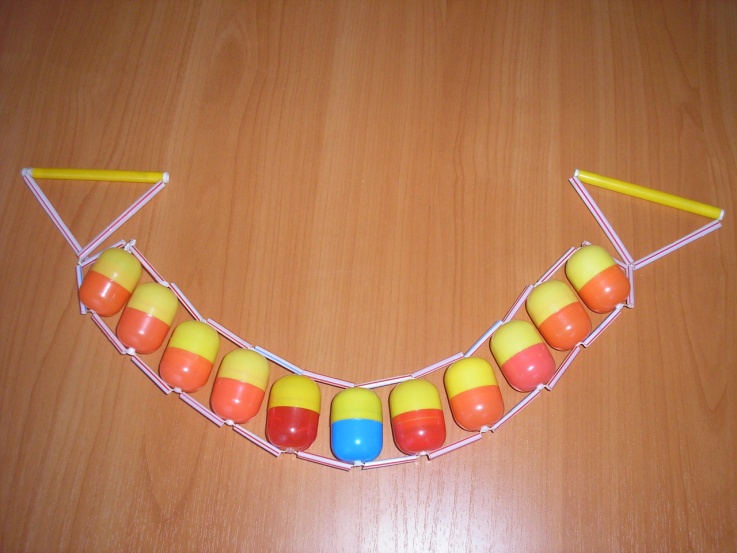 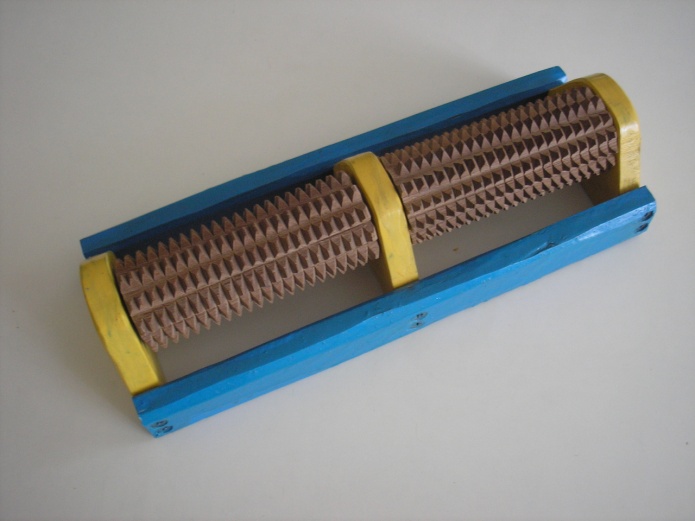 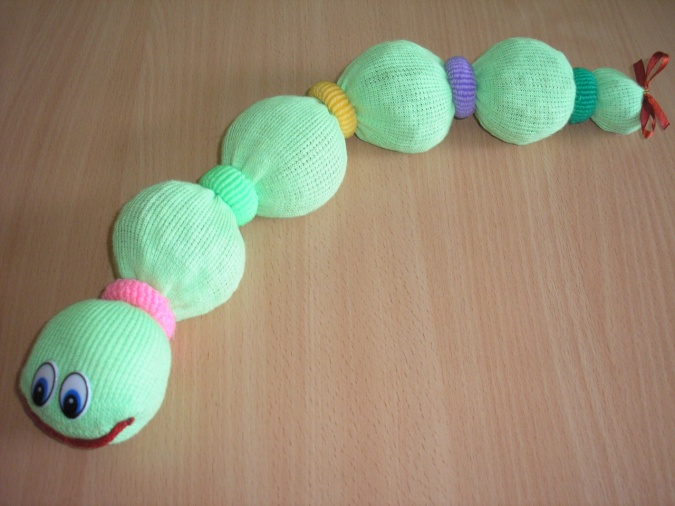 Игры:
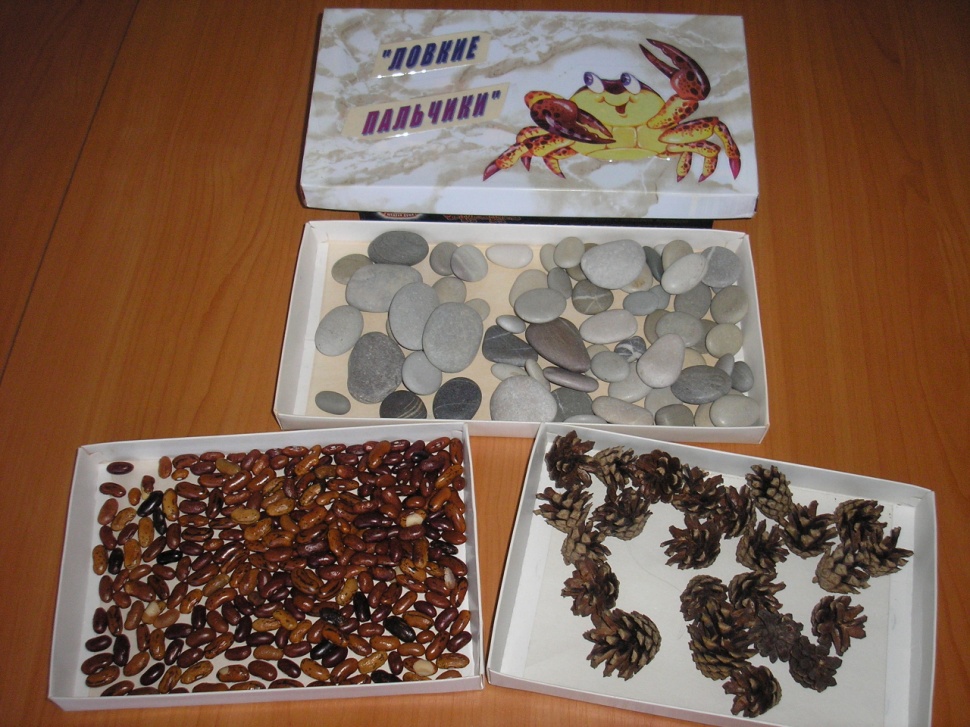 «Цветная мозаика»
«Ловкие пальчики»
Методика «Су-джок»
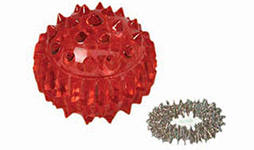 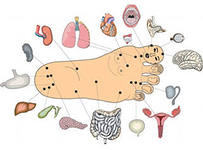